Segunda Revolución Industrial 
e Imperialismo
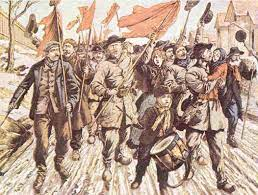 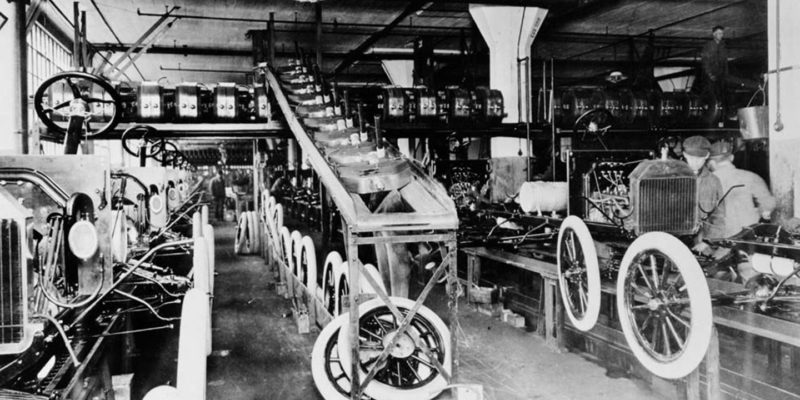 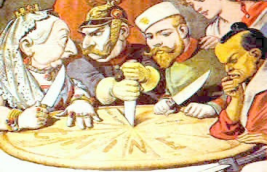 Segunda Revolución Industrial: Características
Nuevas fuentes de energía (petróleo y electricidad)
Nuevas industrias motoras (automovilística, química)
Avance en transportes y comunicaciones
Fuerte concentración empresarial
Desarrollo del capitalismo financiero
Integración del mercado mundial de capitales
Mayor competencia del comercio internacional
Pérdida de la hegemonía británica
Acentuación del crecimiento demográfico
Corrientes migratorias internacionales
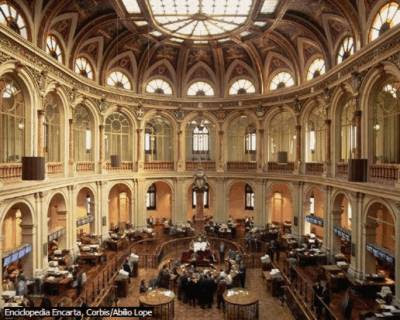 Nuevas fuentes de energía
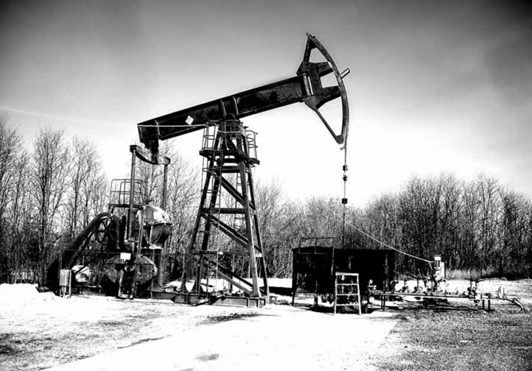 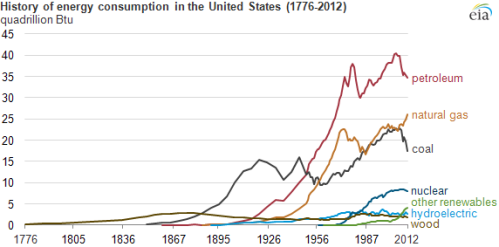 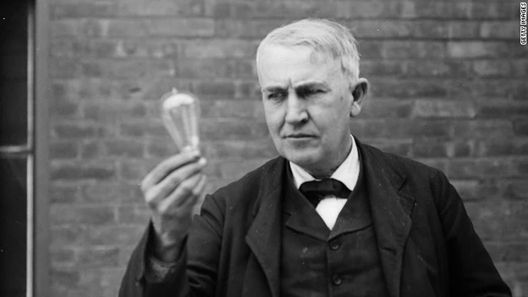 Nuevas industrias
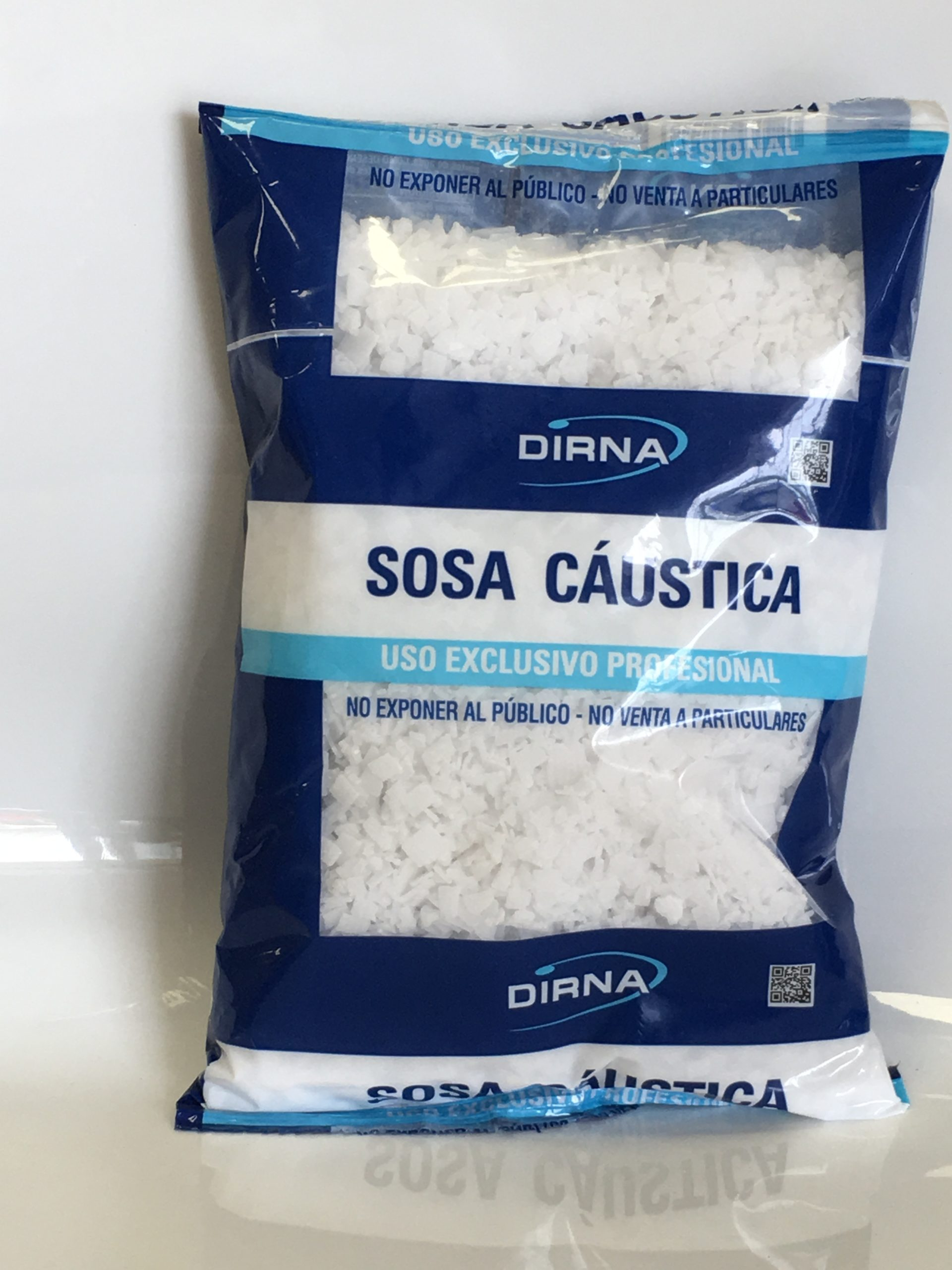 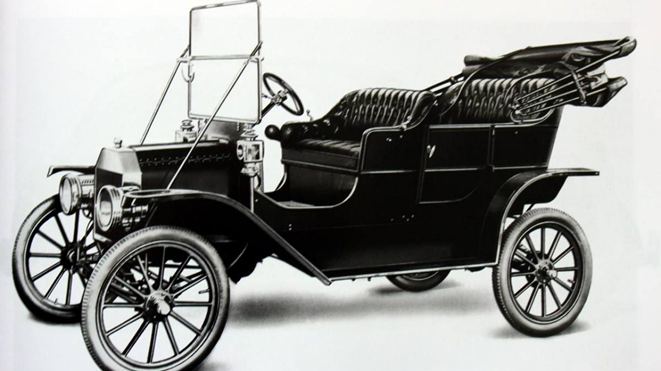 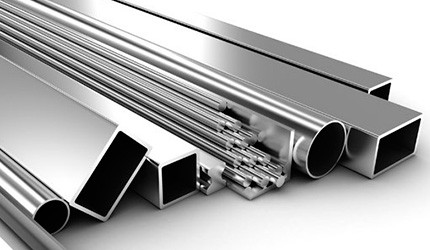 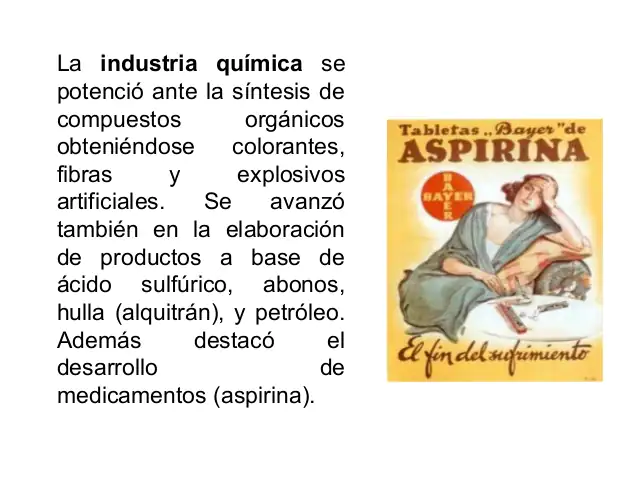 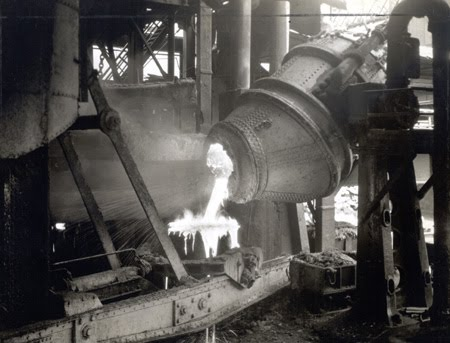 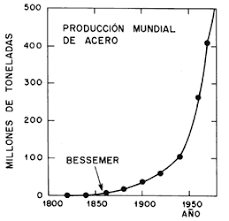 Transportes y comunicaciones
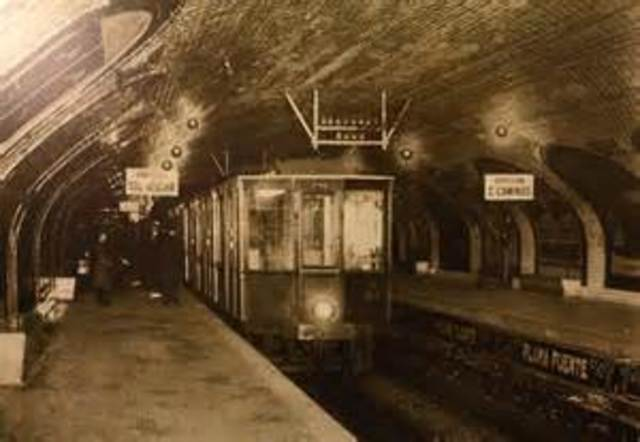 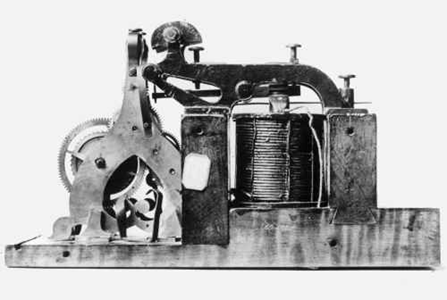 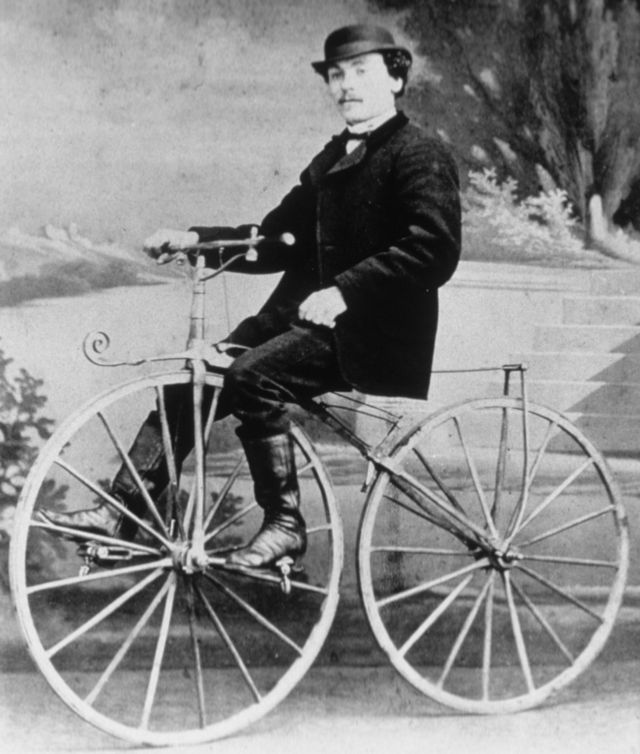 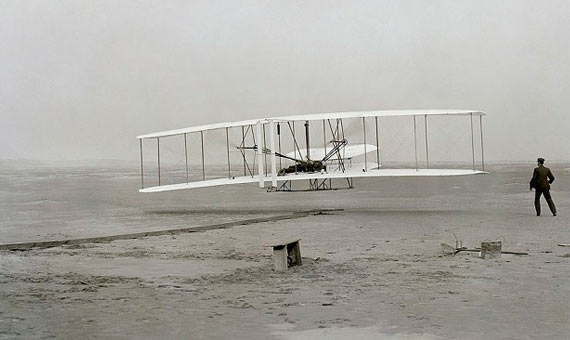 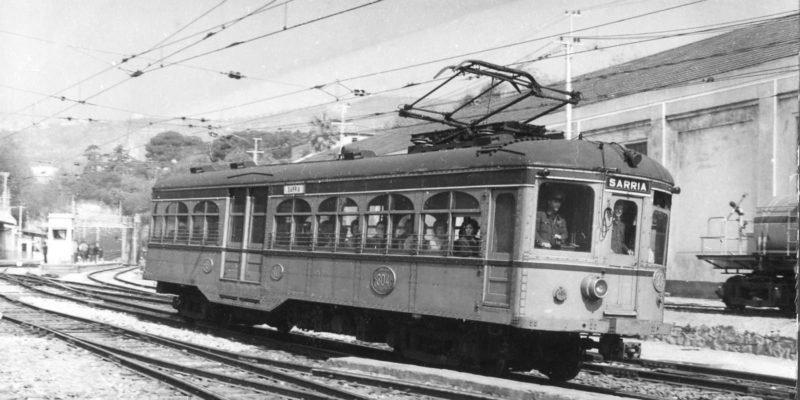 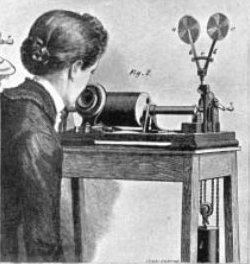 Nuevas potencias industriales
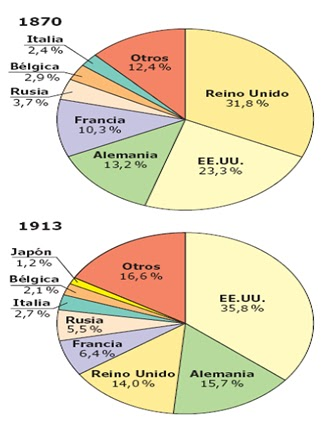 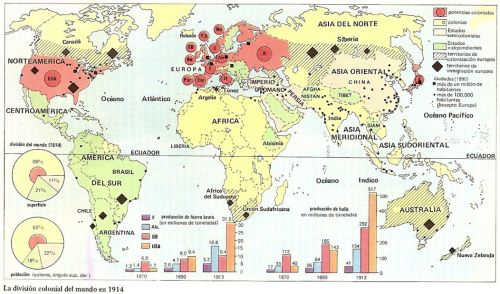 Concentración empresarial y desarrollo del capitalismo financiero
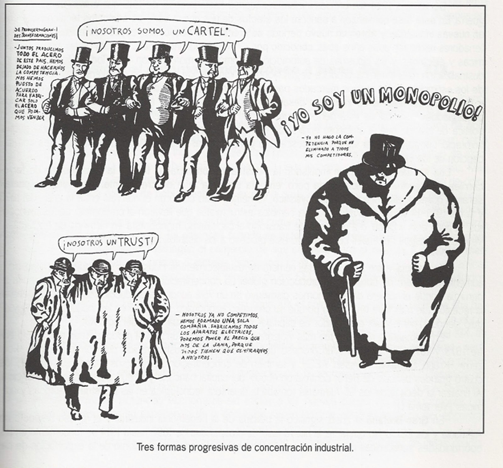 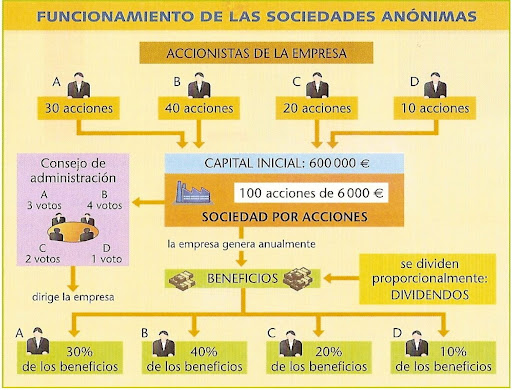 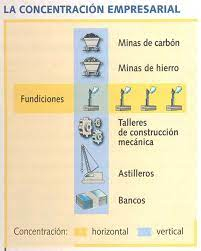 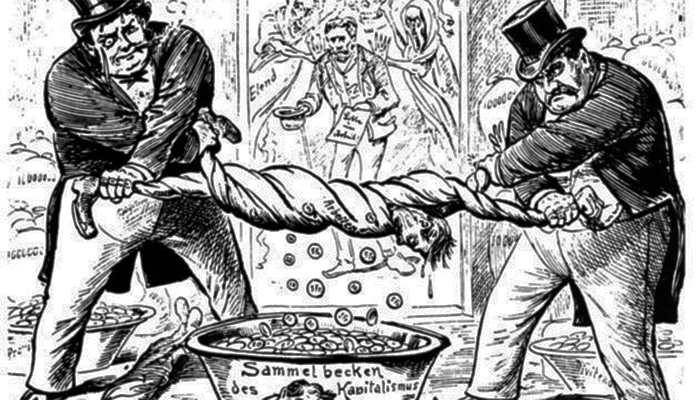 Crecimiento demográfico y grandes migraciones
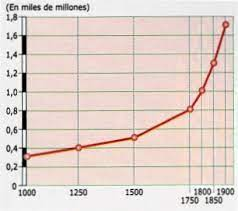 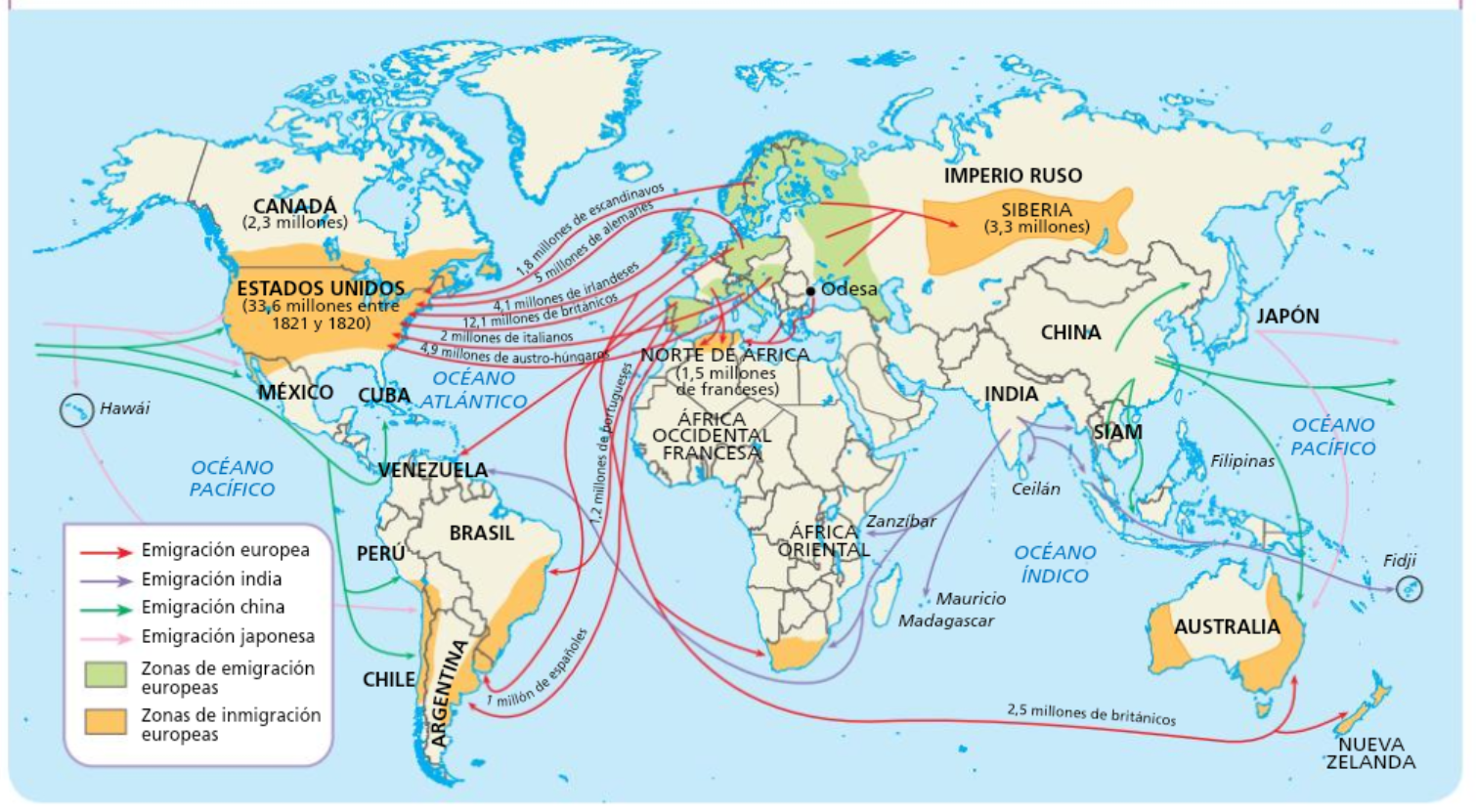 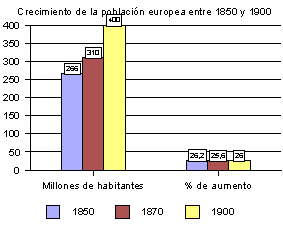 El Imperialismo
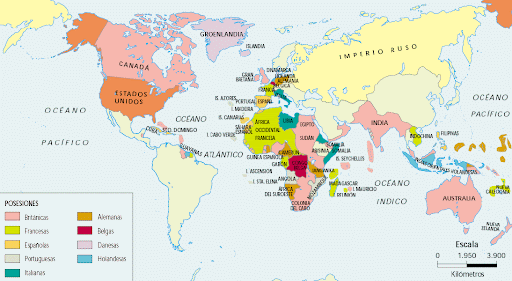 Causas económicas
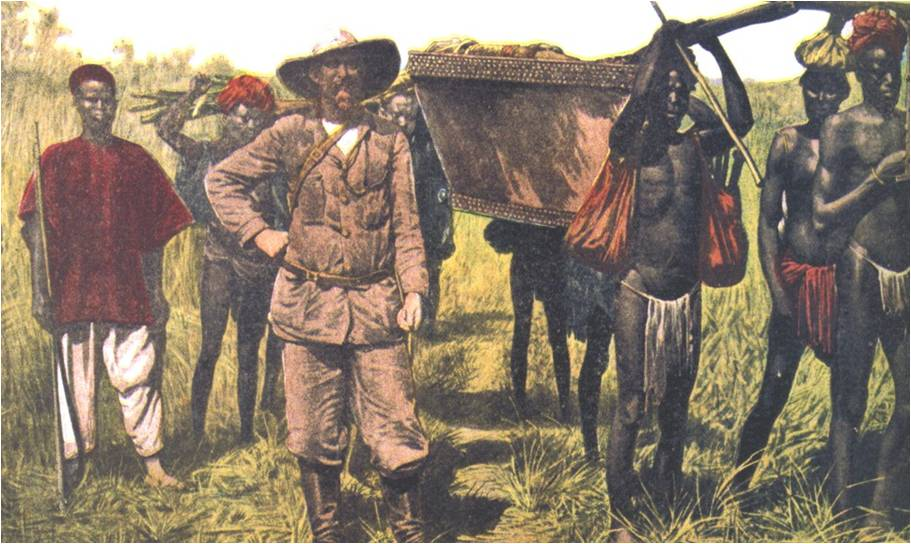 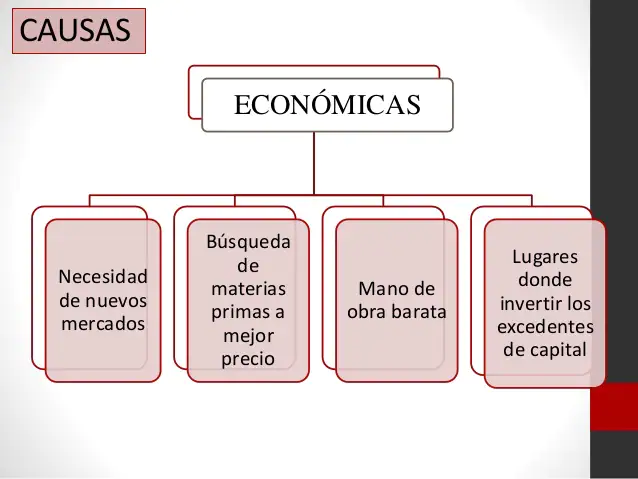 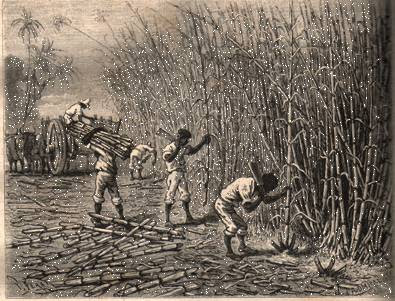 Causas políticas
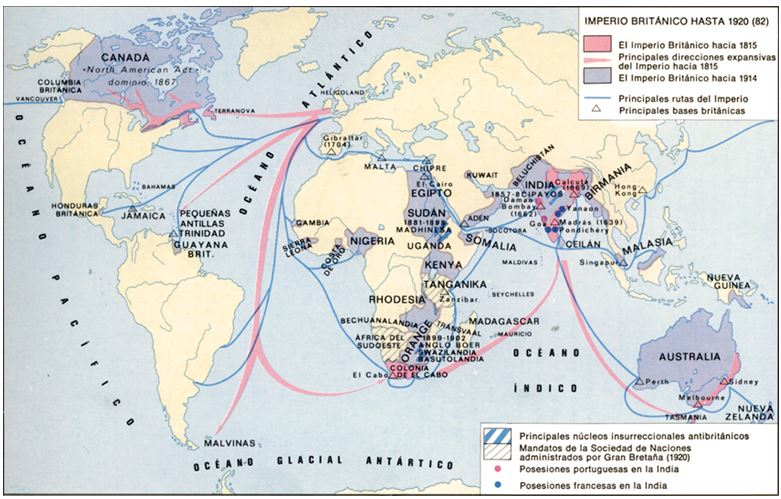 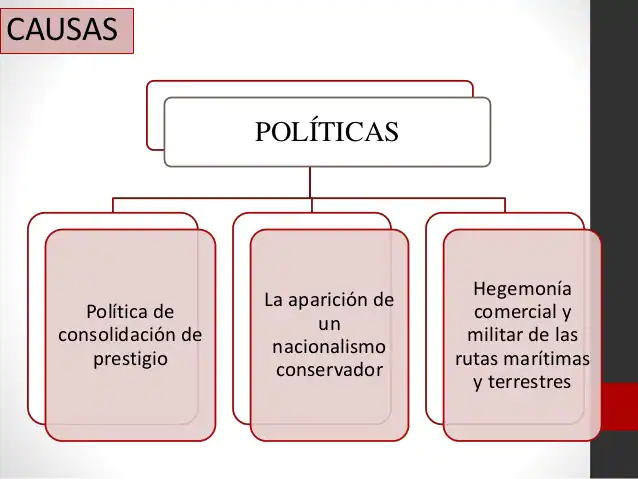 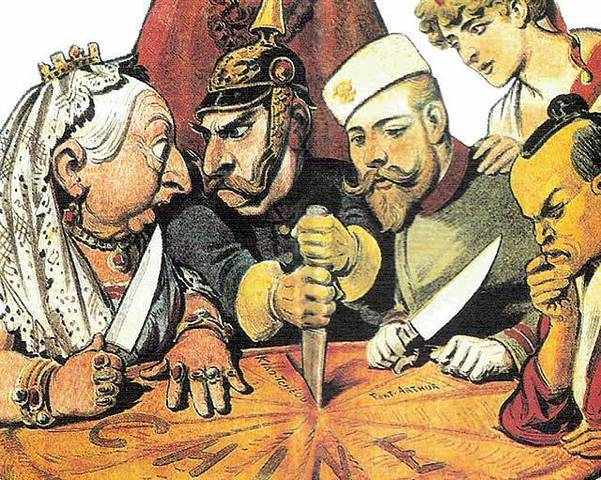 Causas científicas
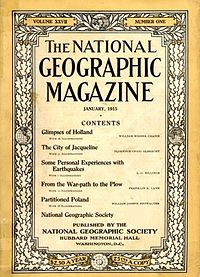 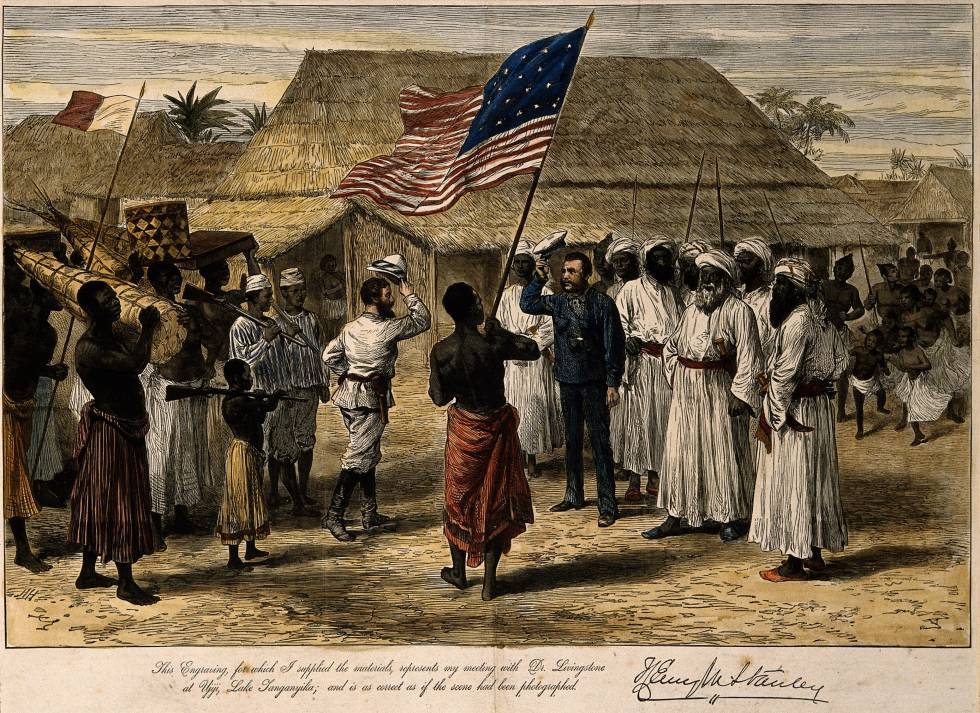 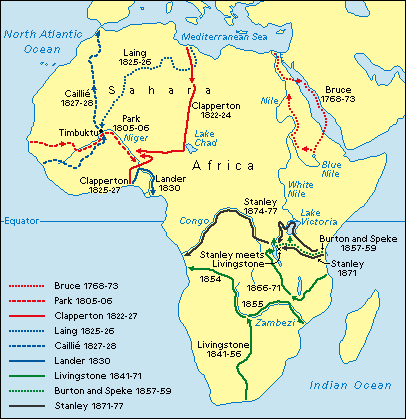 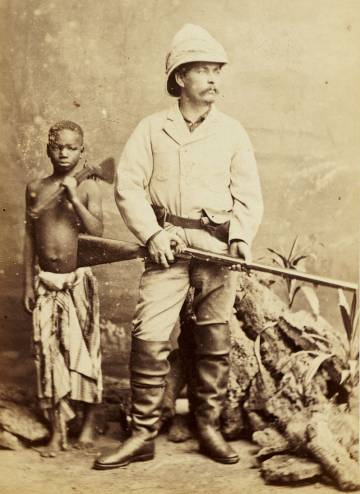 Causas ideológicas
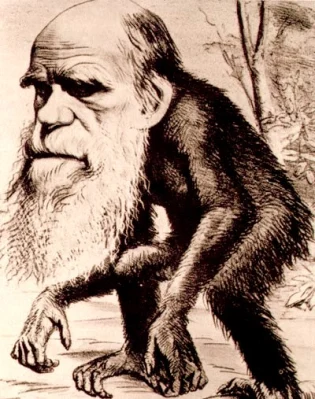 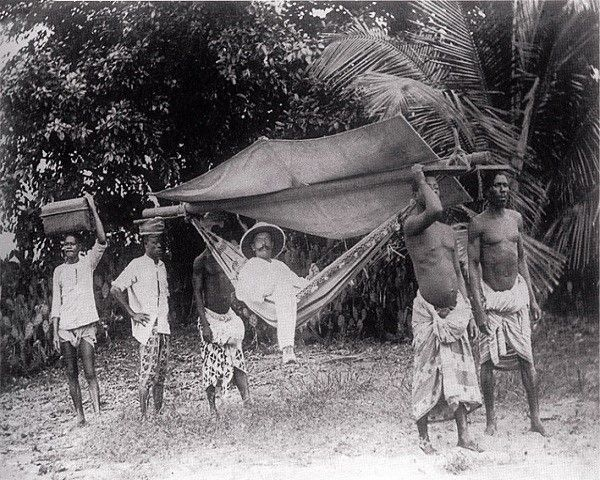 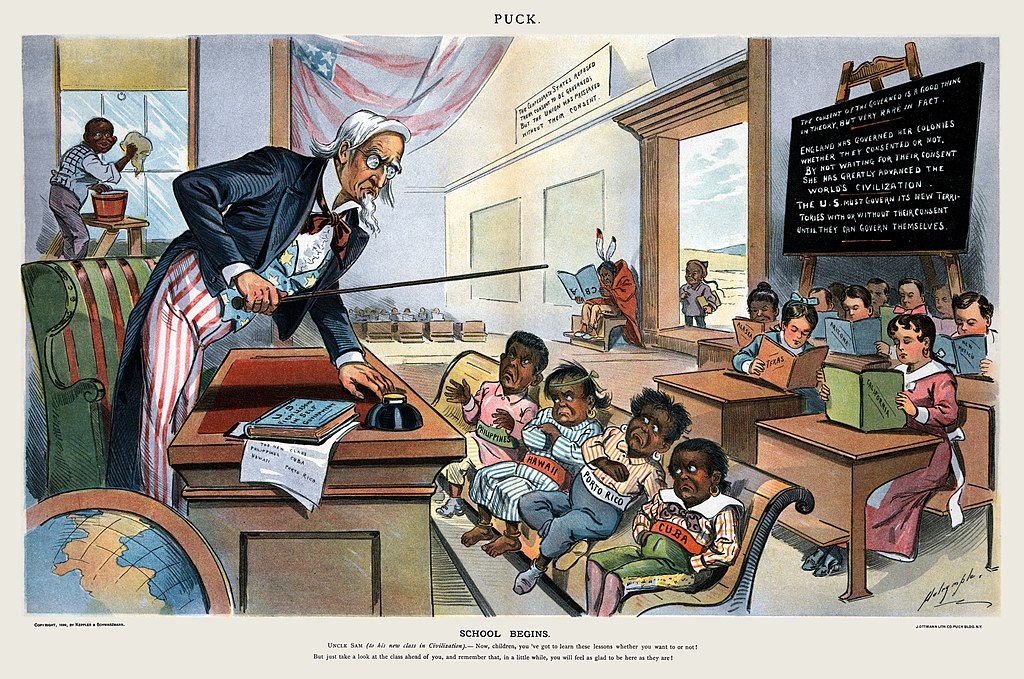 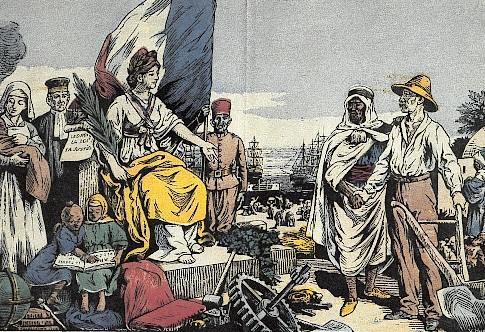 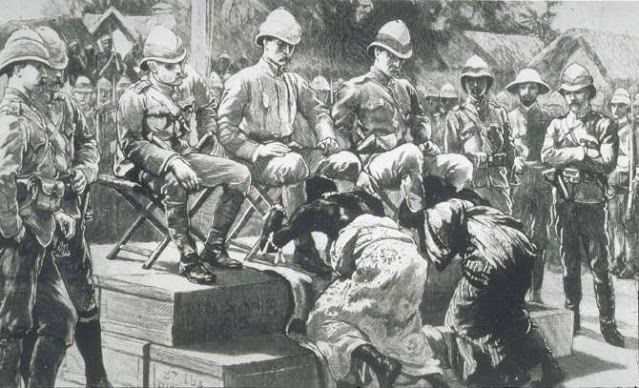 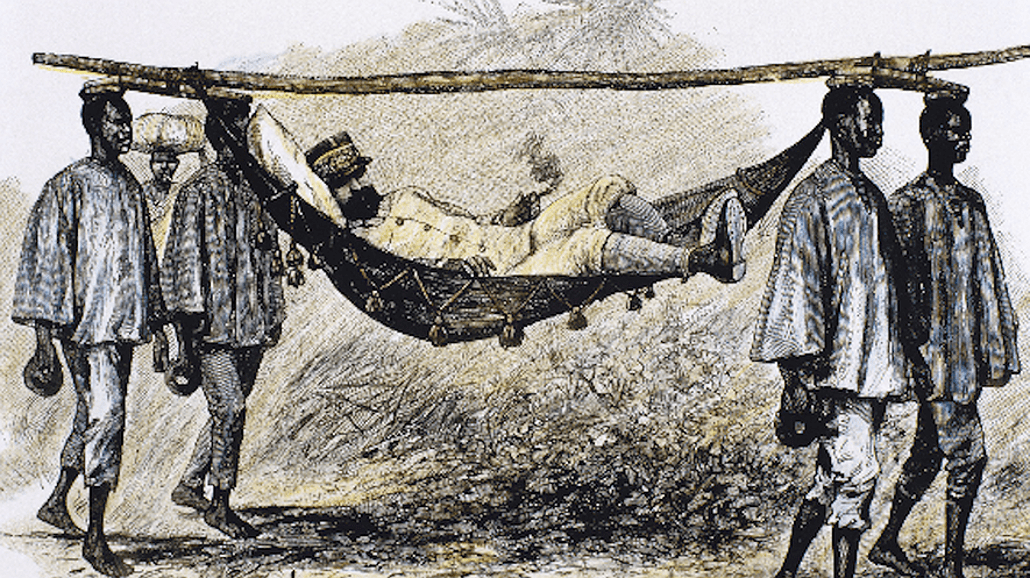 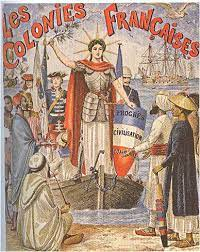 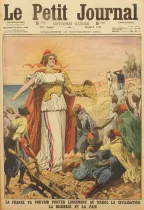 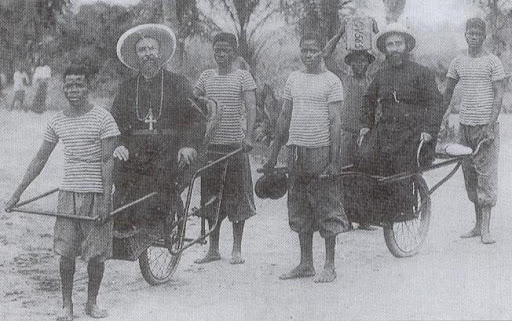 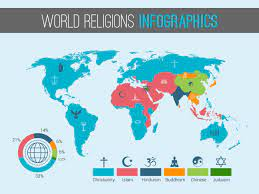 Formas de dominación colonial
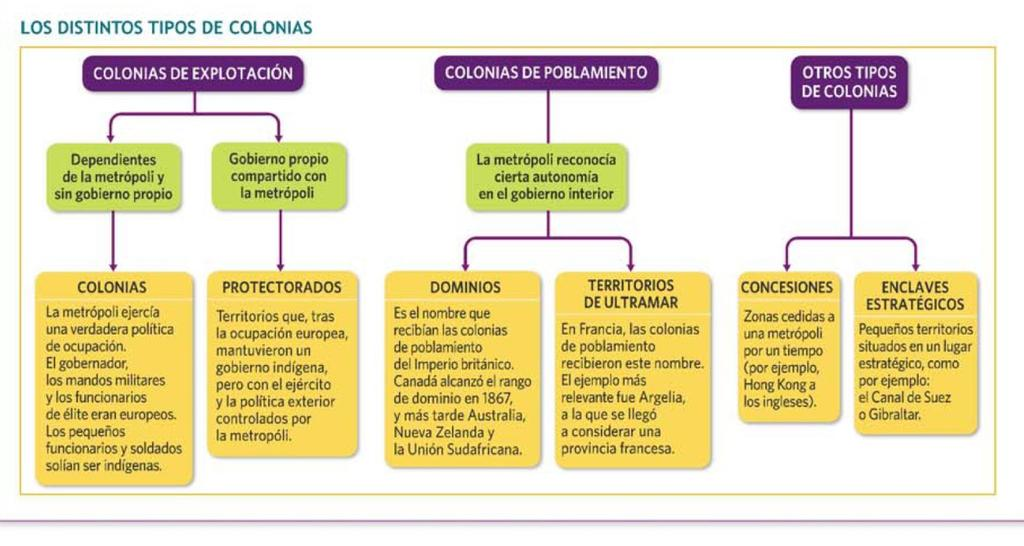 Formas de dominación colonial
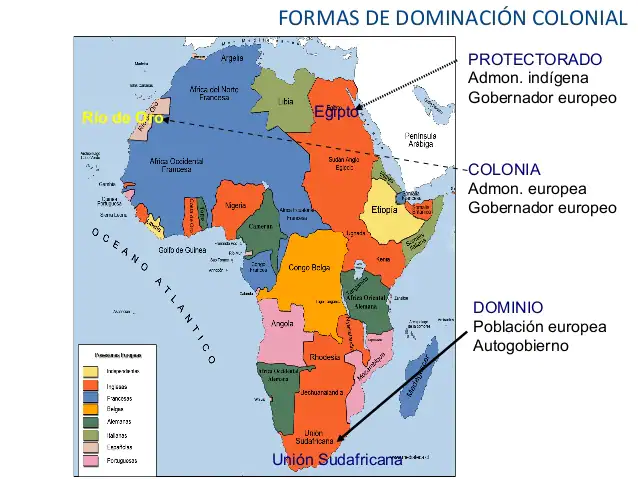 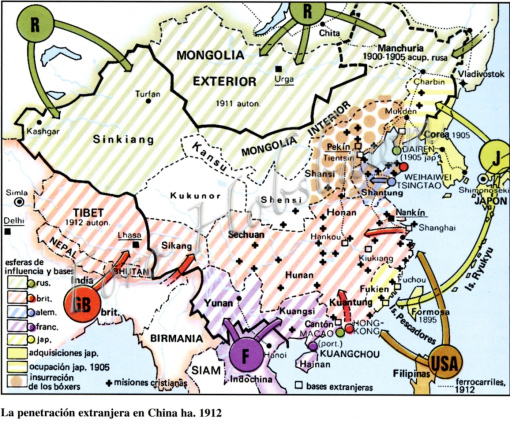 La expansión imperial
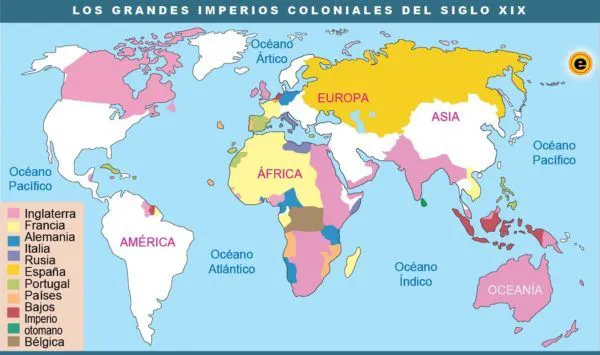 Reparto de África
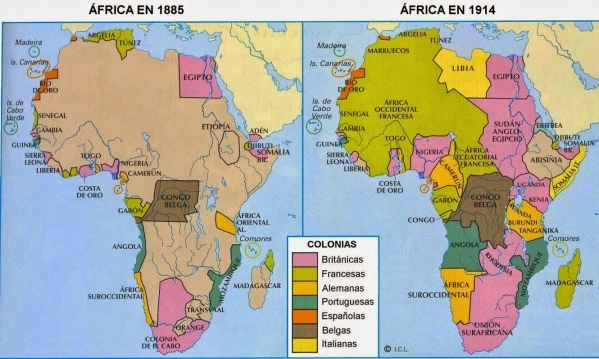 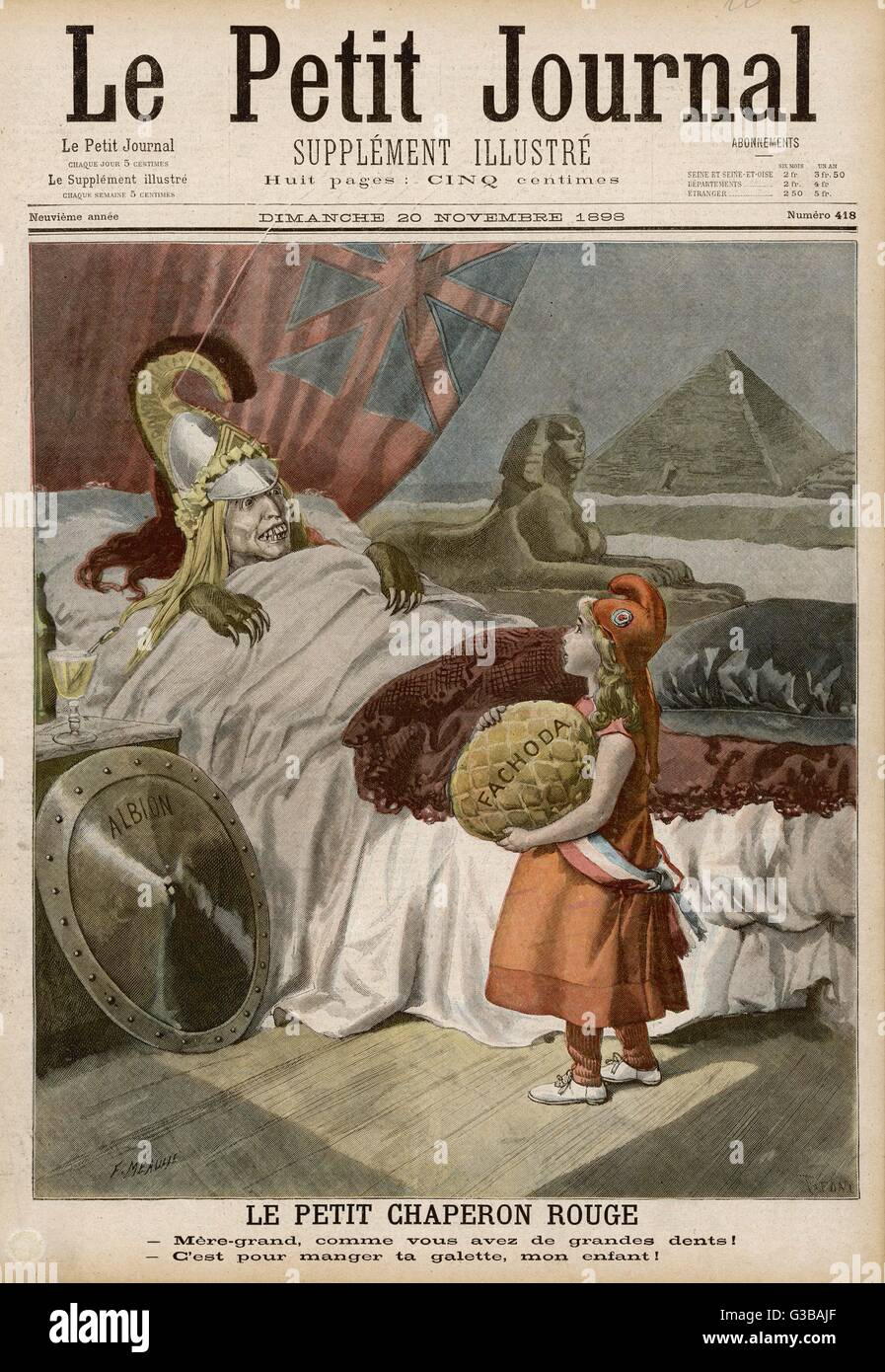 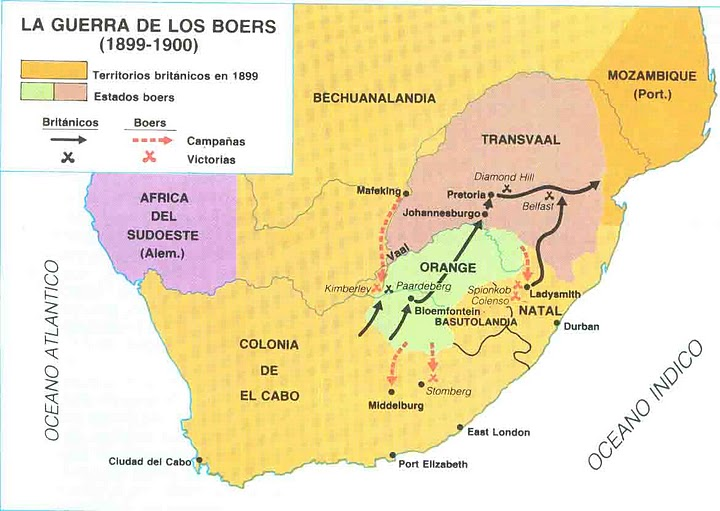 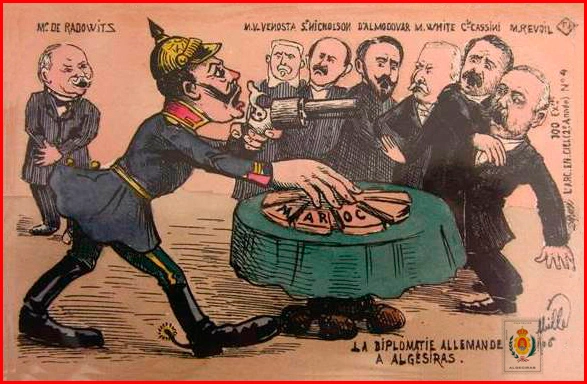 Reparto de Asia
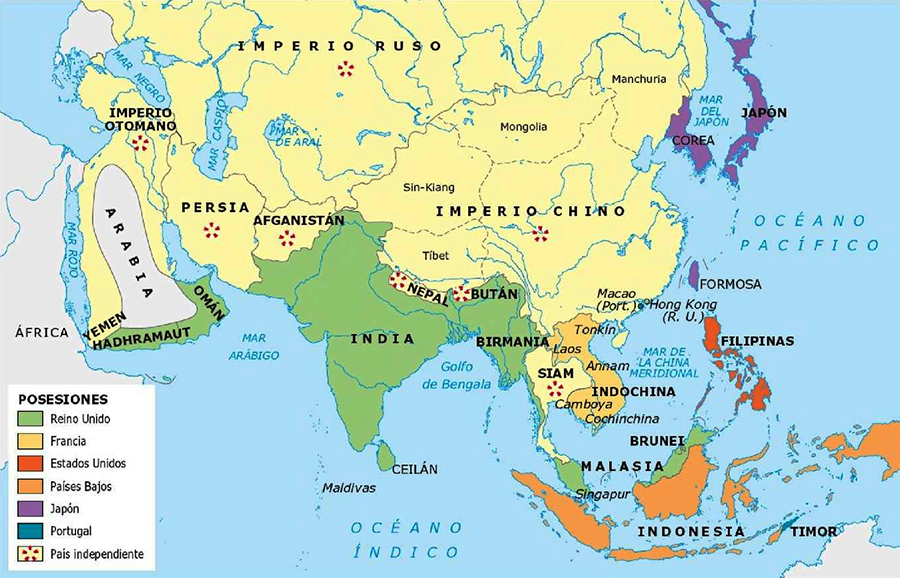 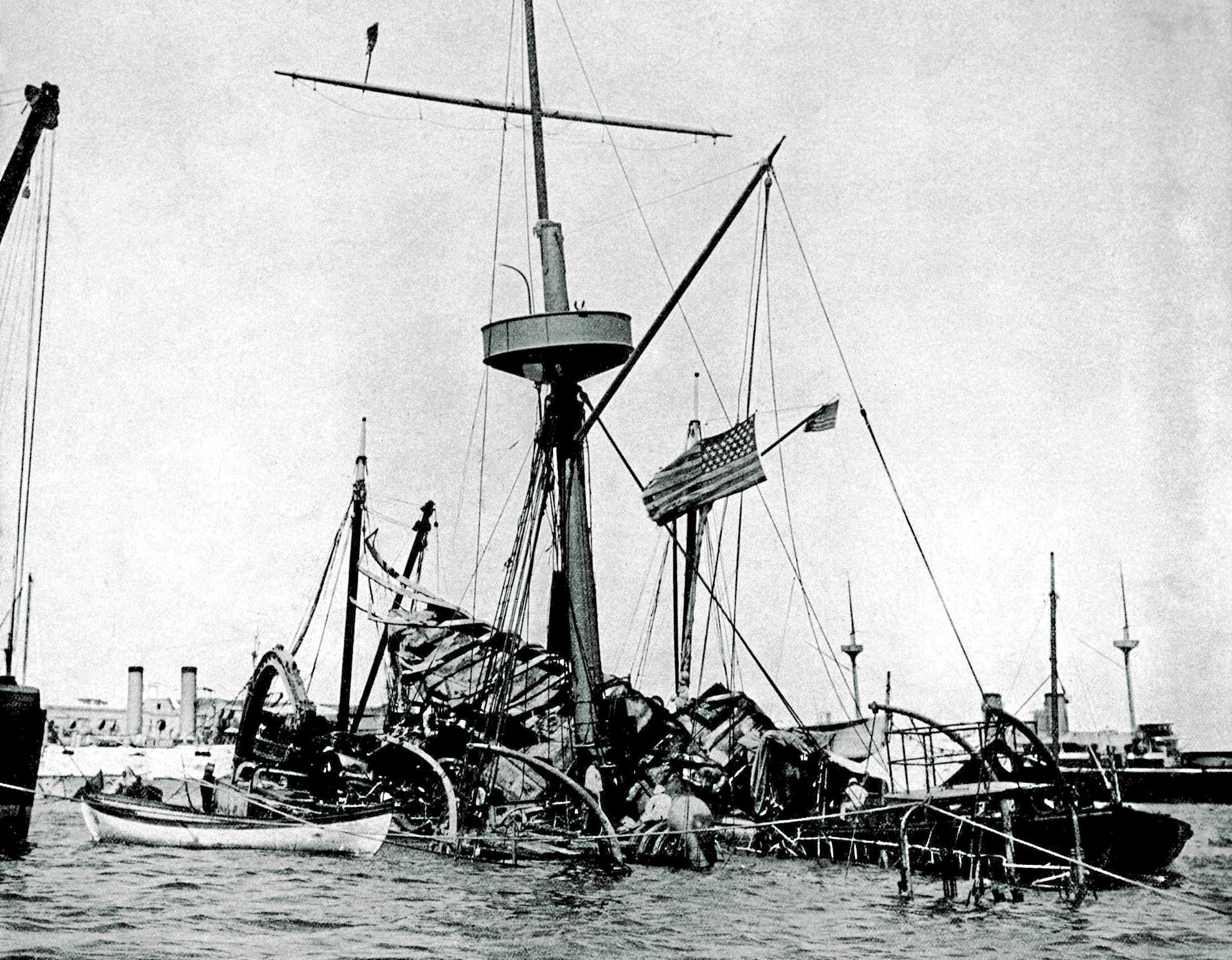 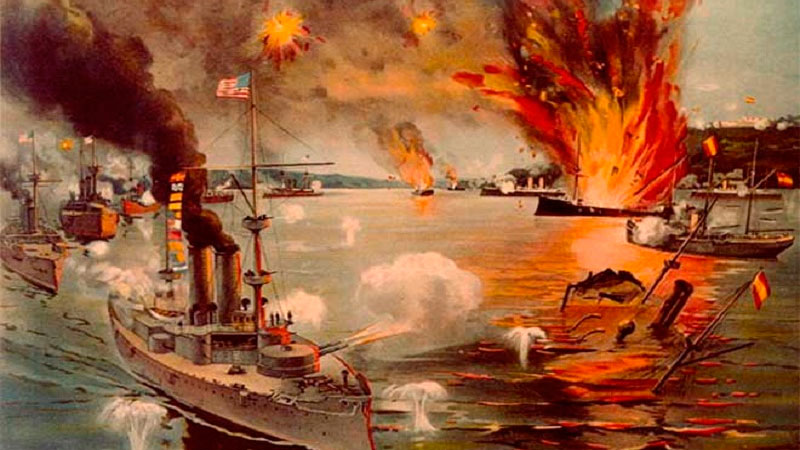 Imperialismo estadounidense y japonés
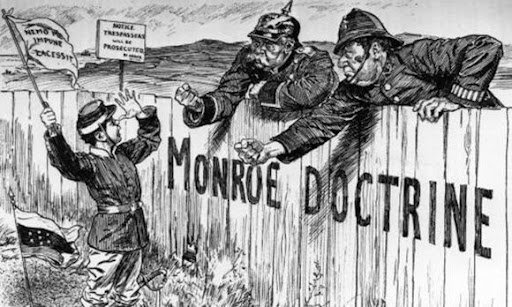 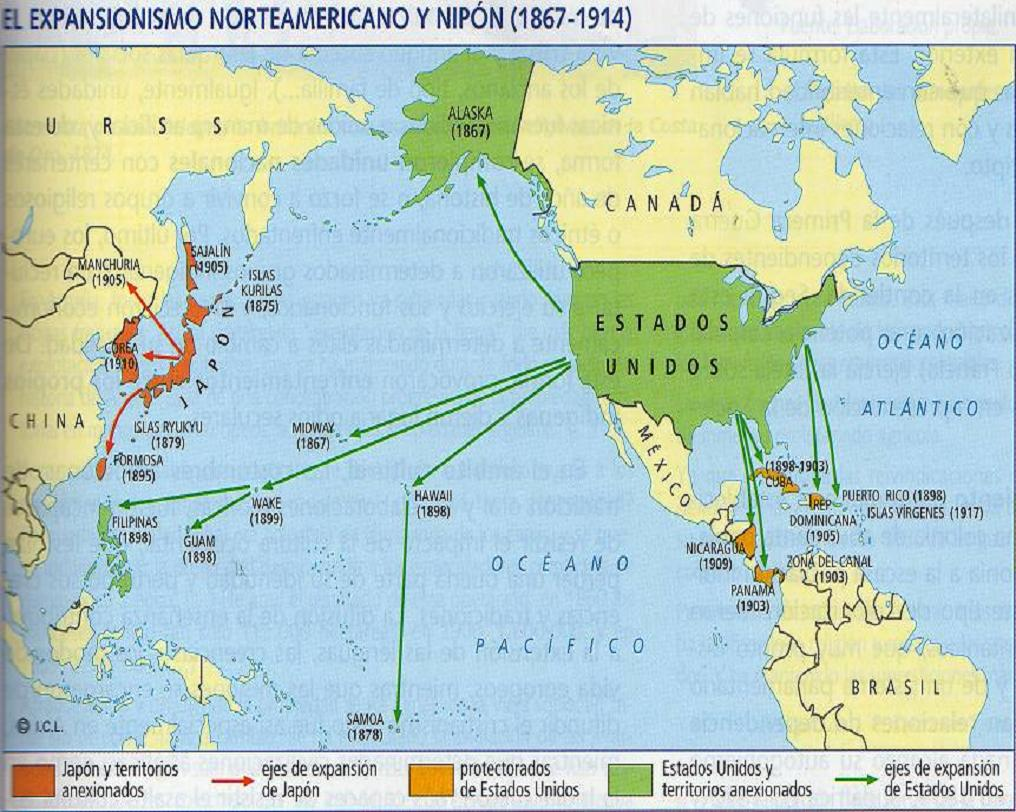 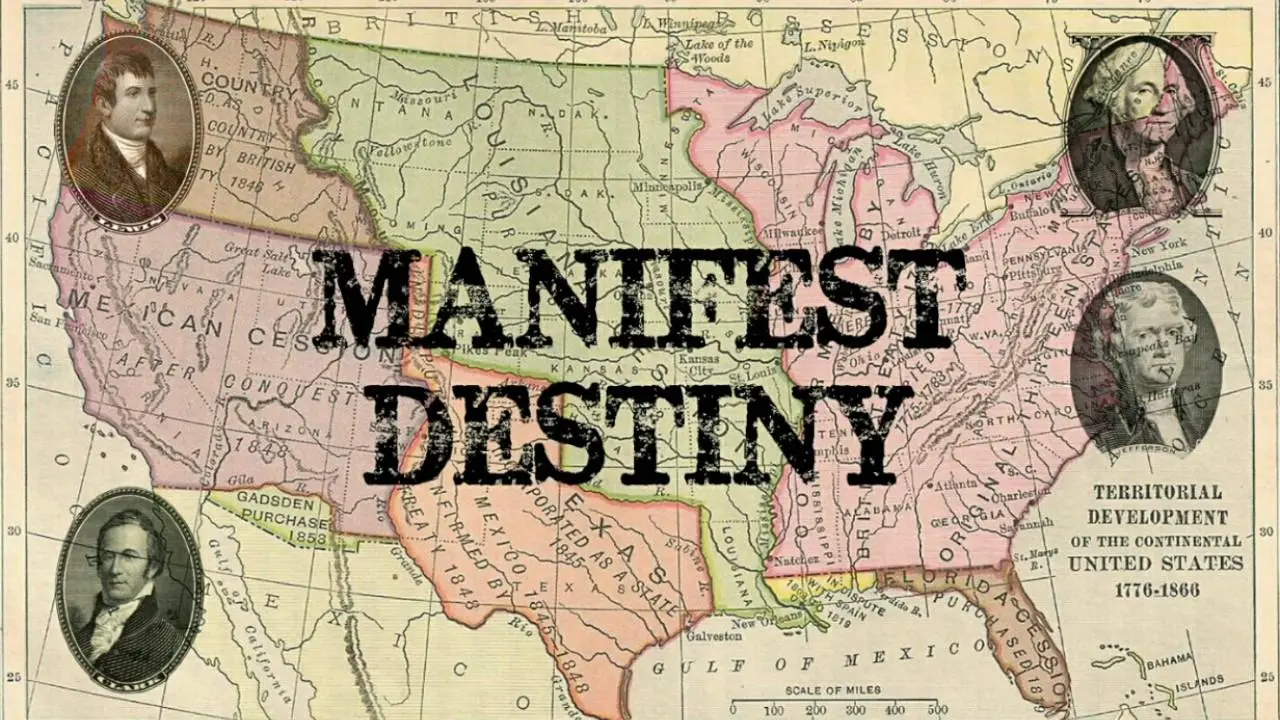 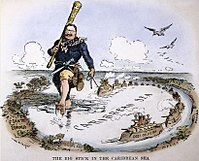 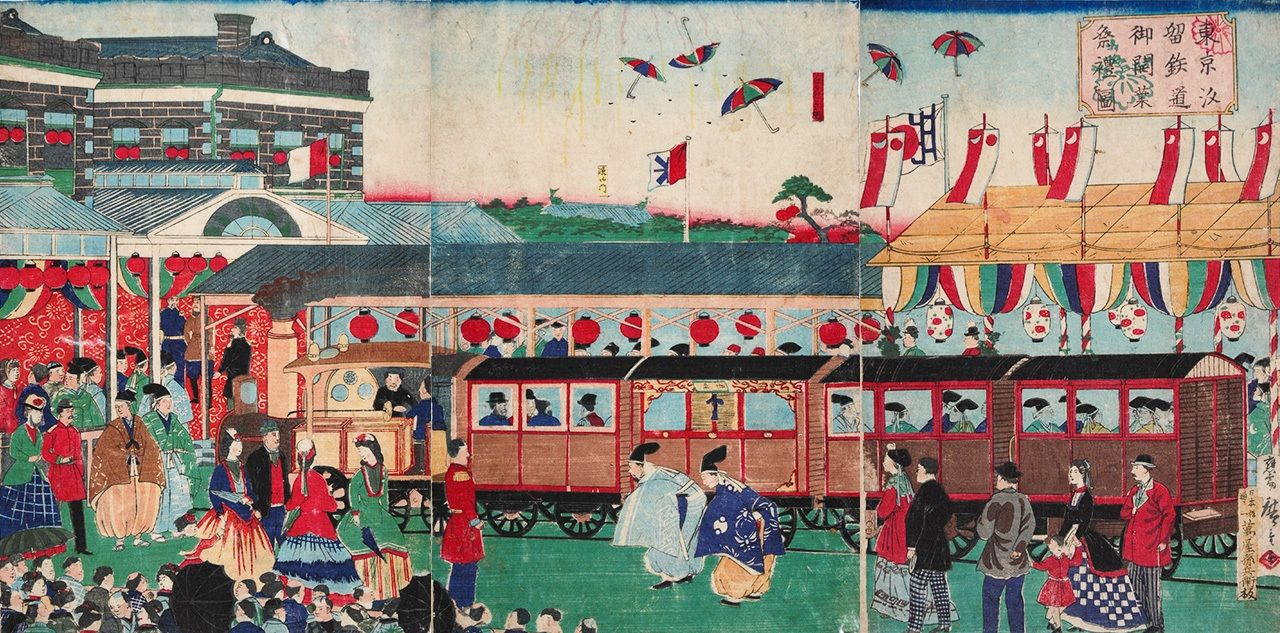 Consecuencias
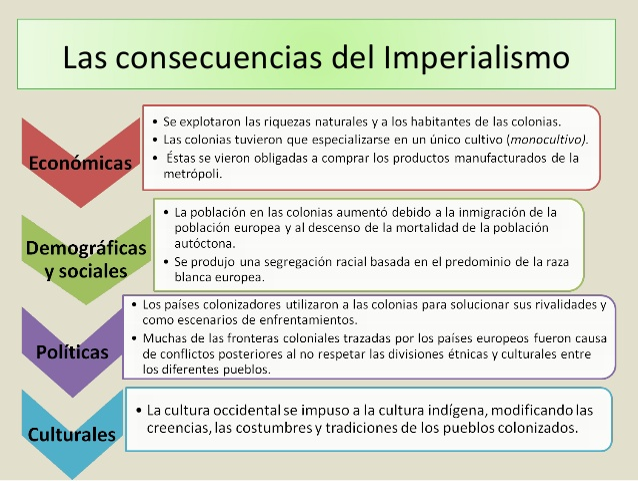 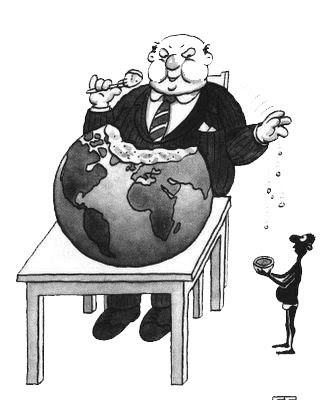 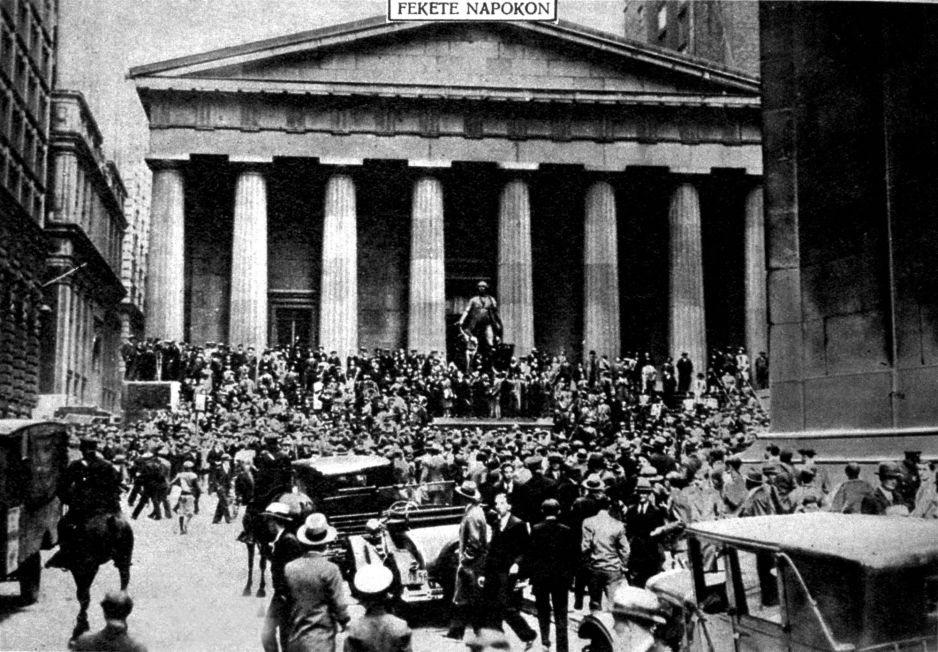 Conclusiones
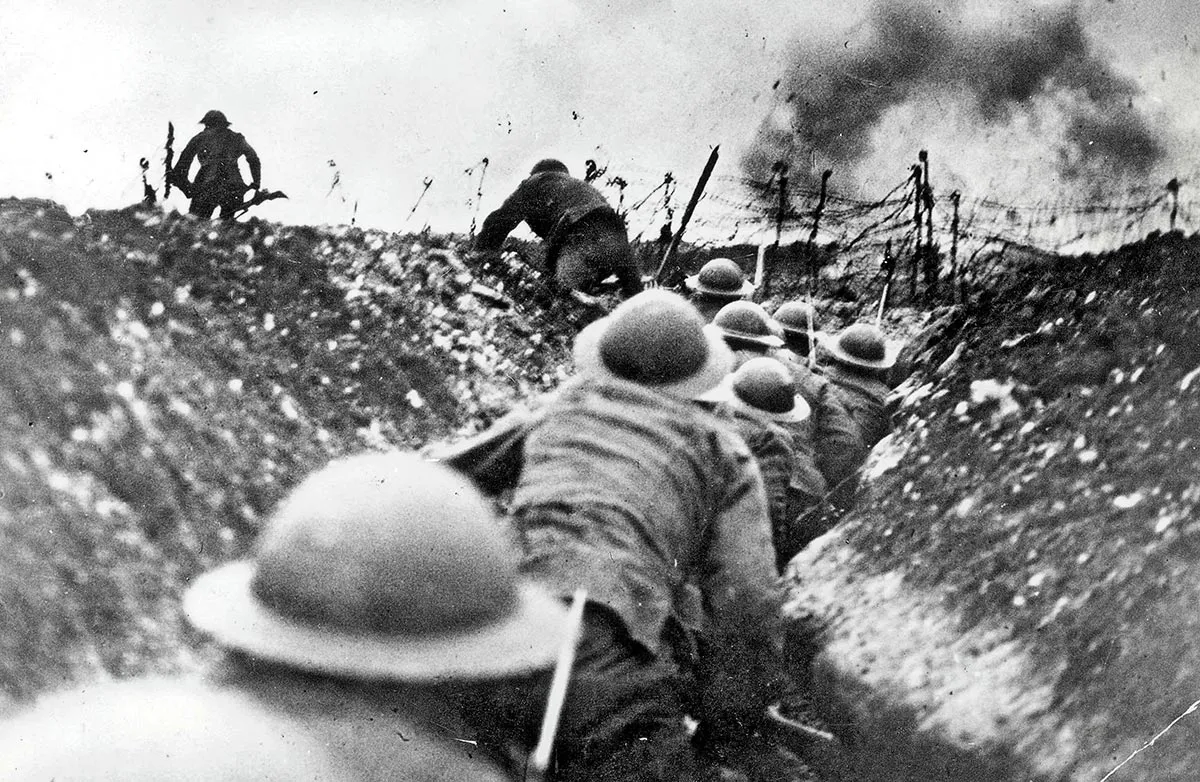 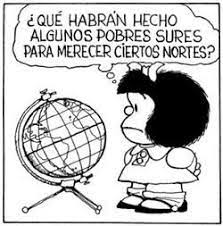